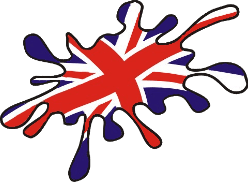 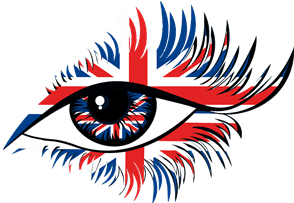 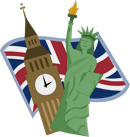 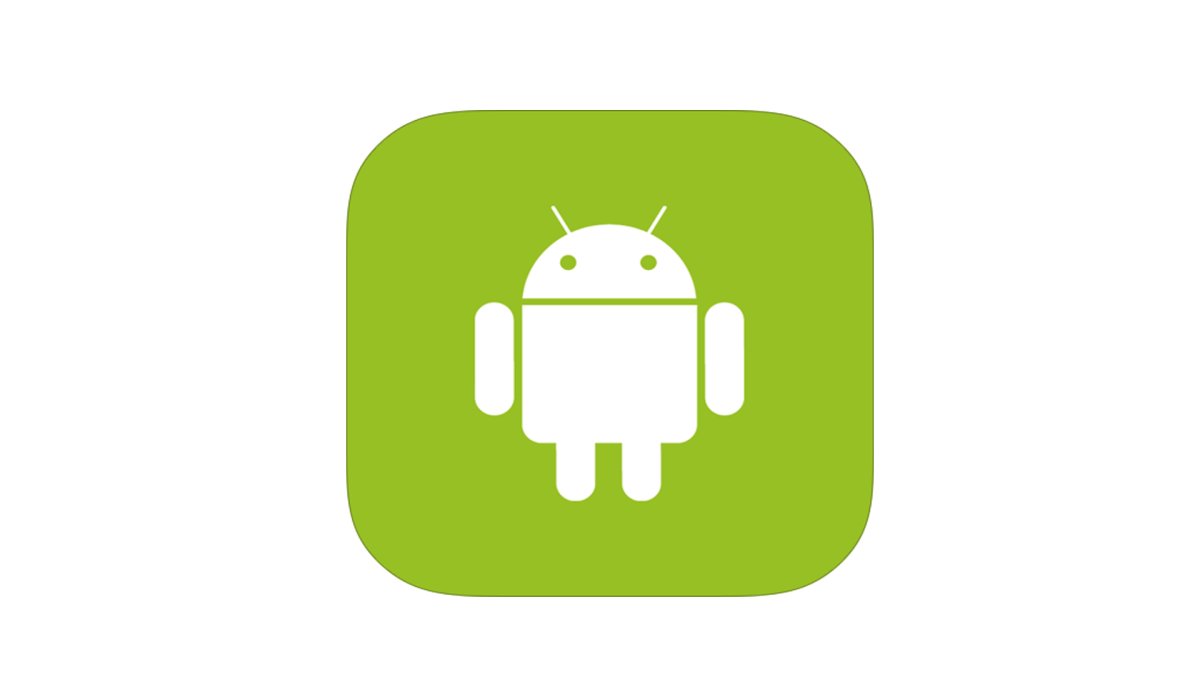 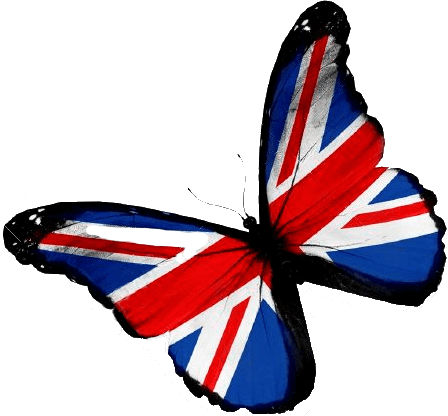 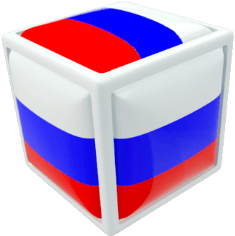 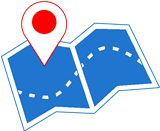 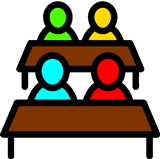 Проблемы
•	чтение и произношение
•	восприятие речи на слух
•	запоминание некоторых      
          употребительных слов
•	качество и объём учебного материала
•	отсутствие структурных связей в знаниях
•	низкая мотивация учащихся
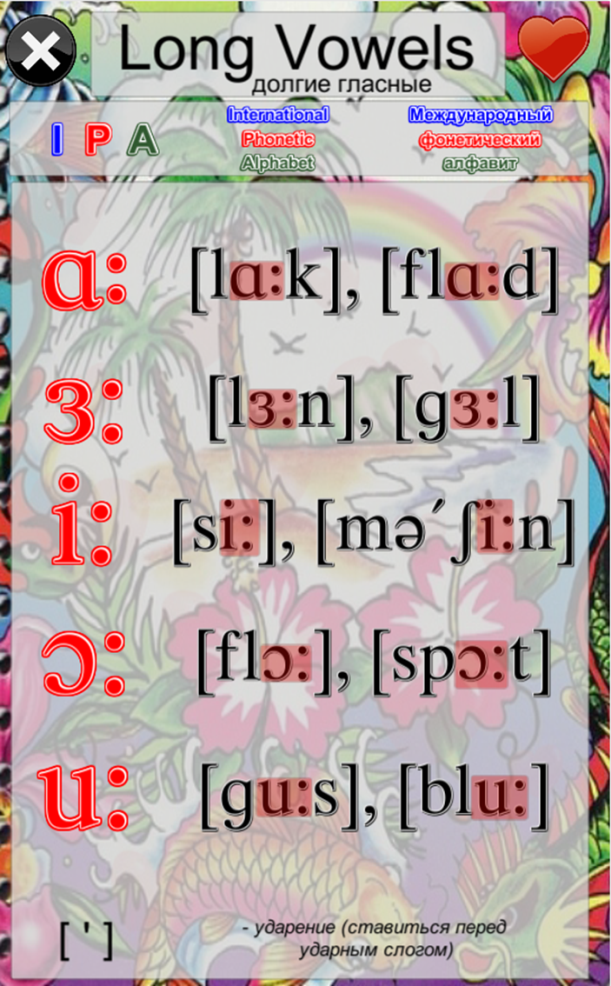 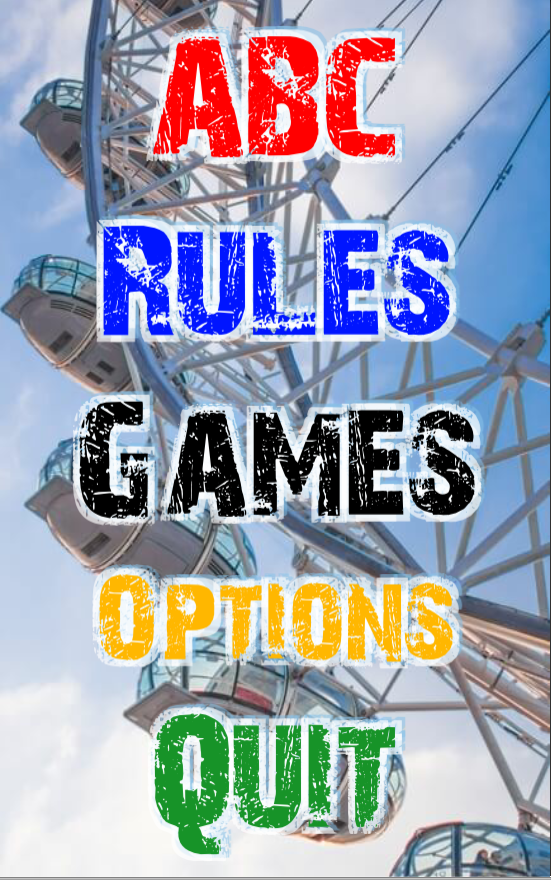 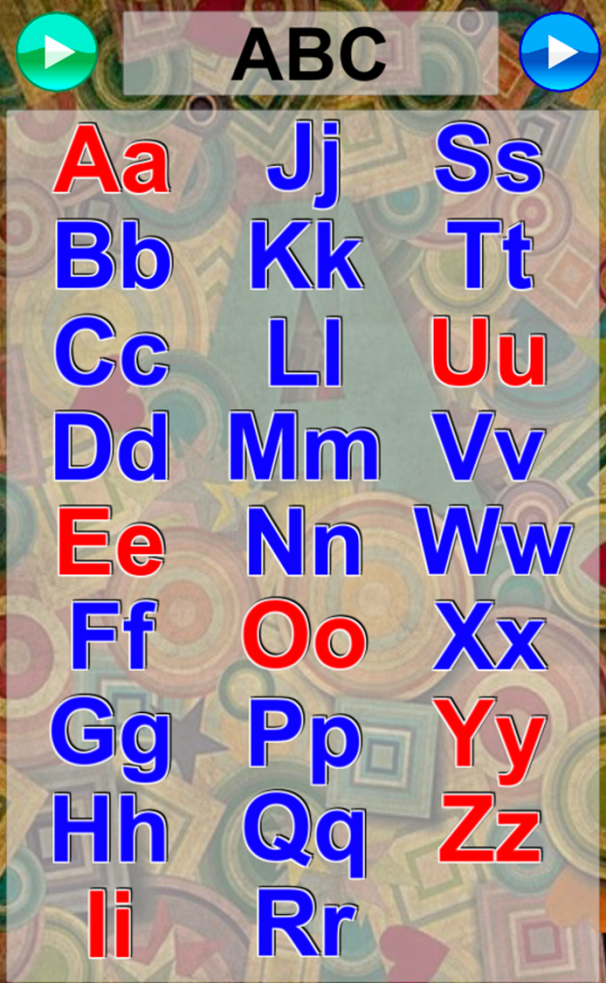 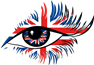 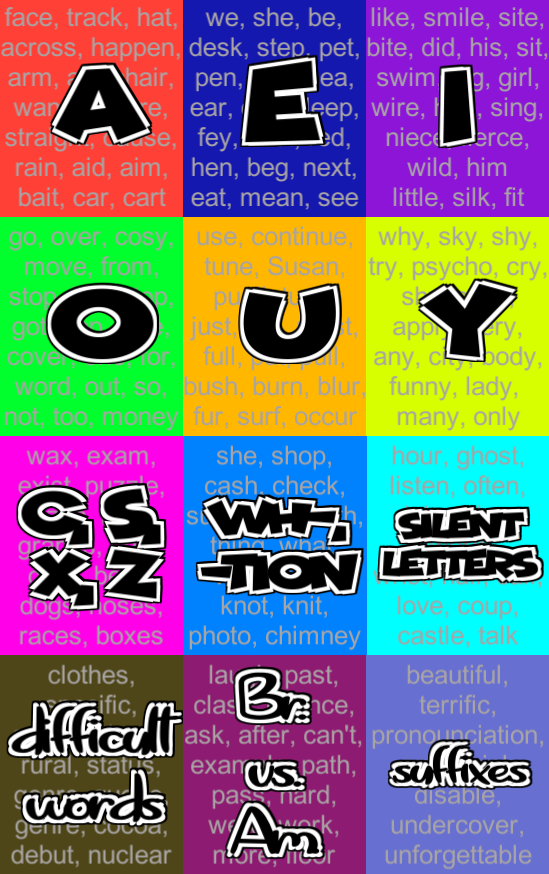 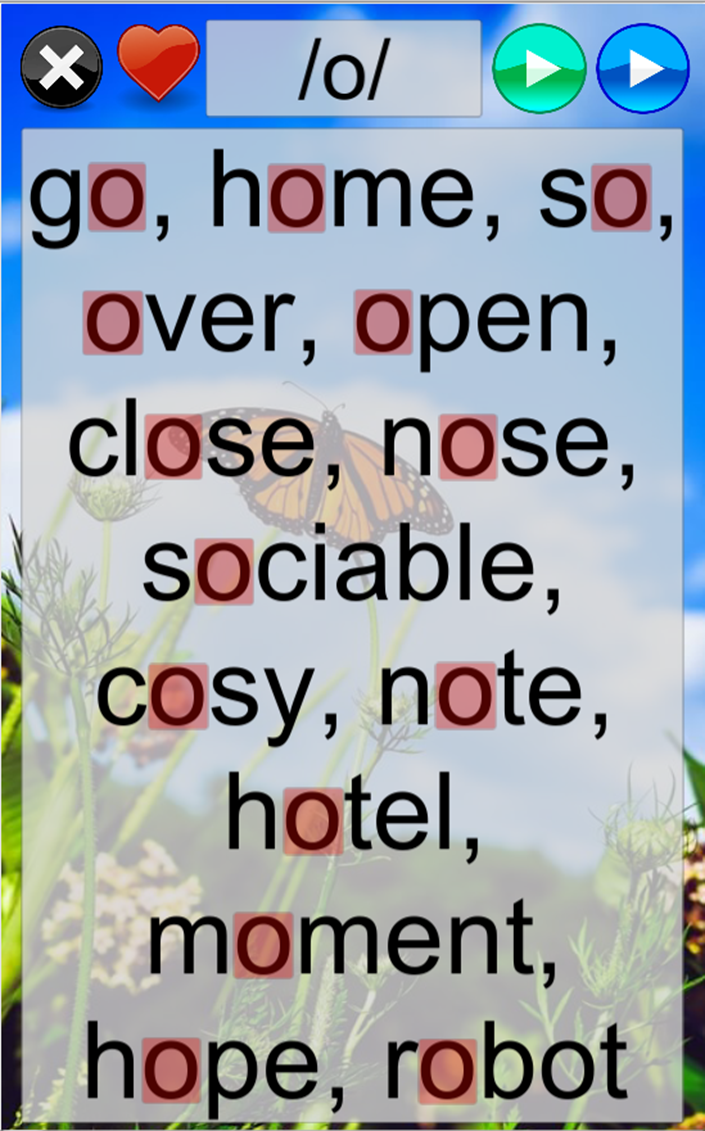 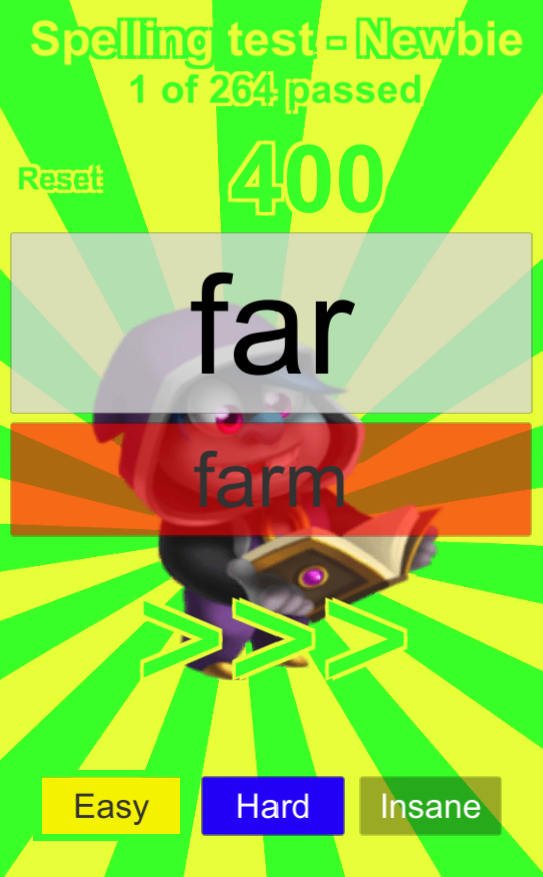 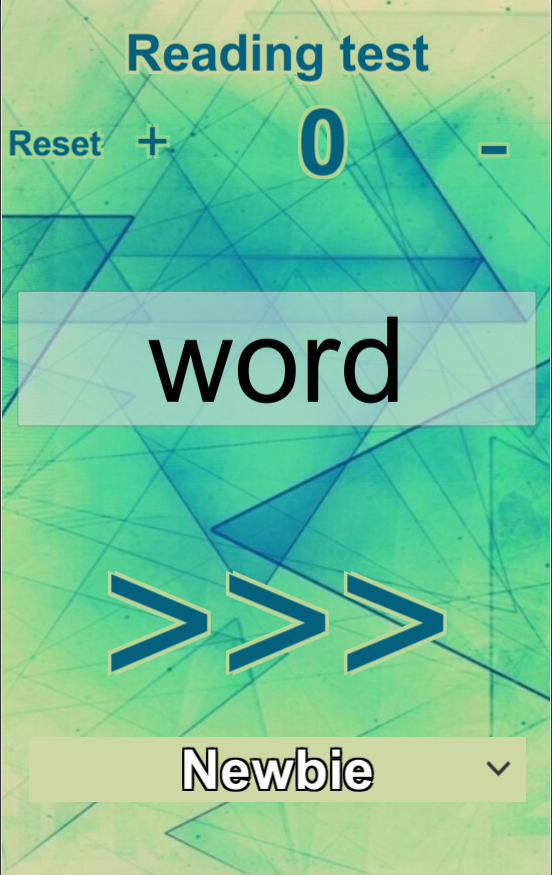 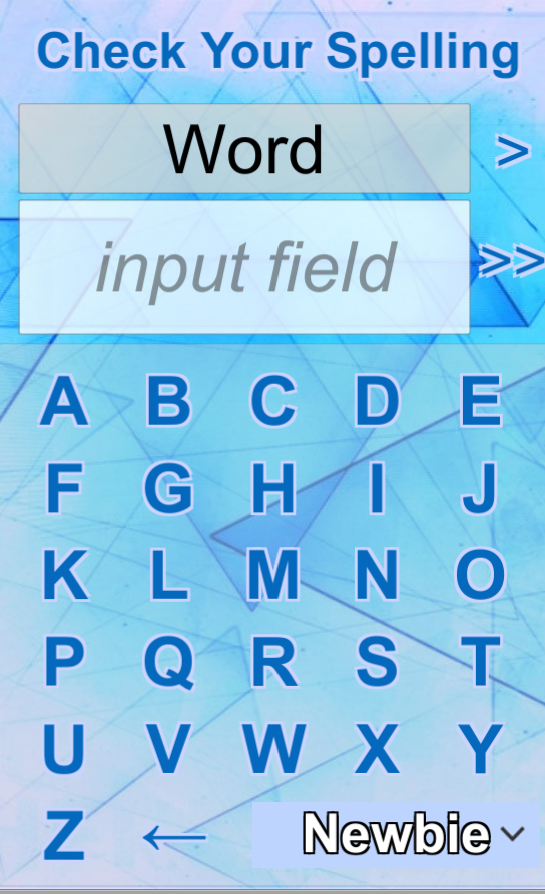 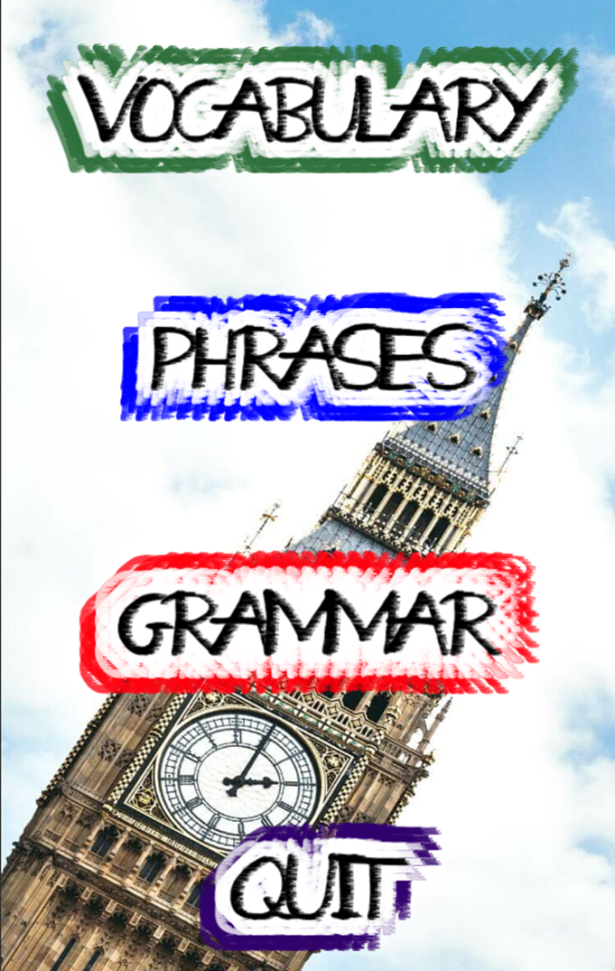 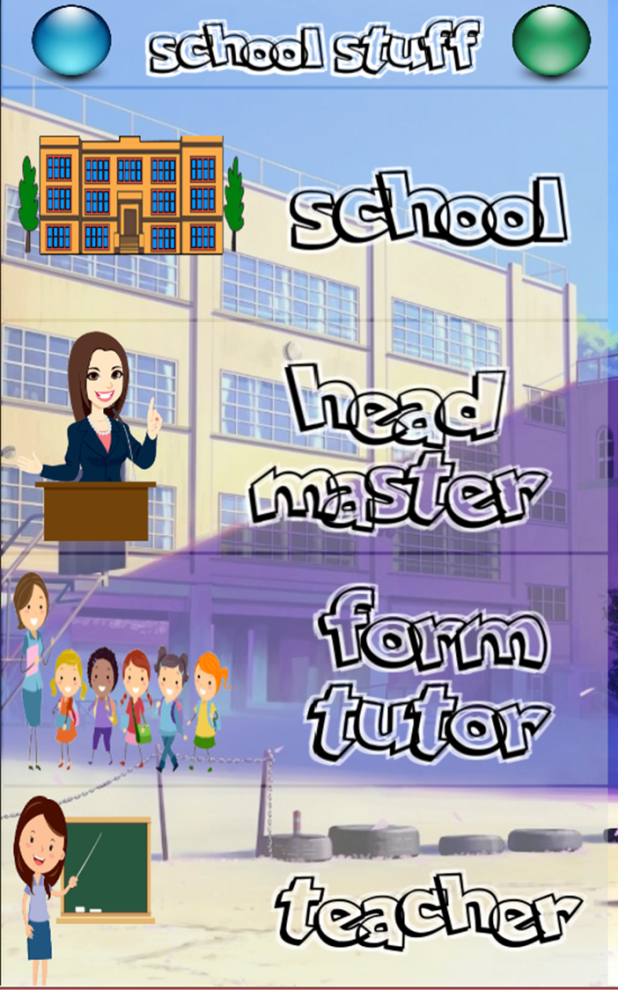 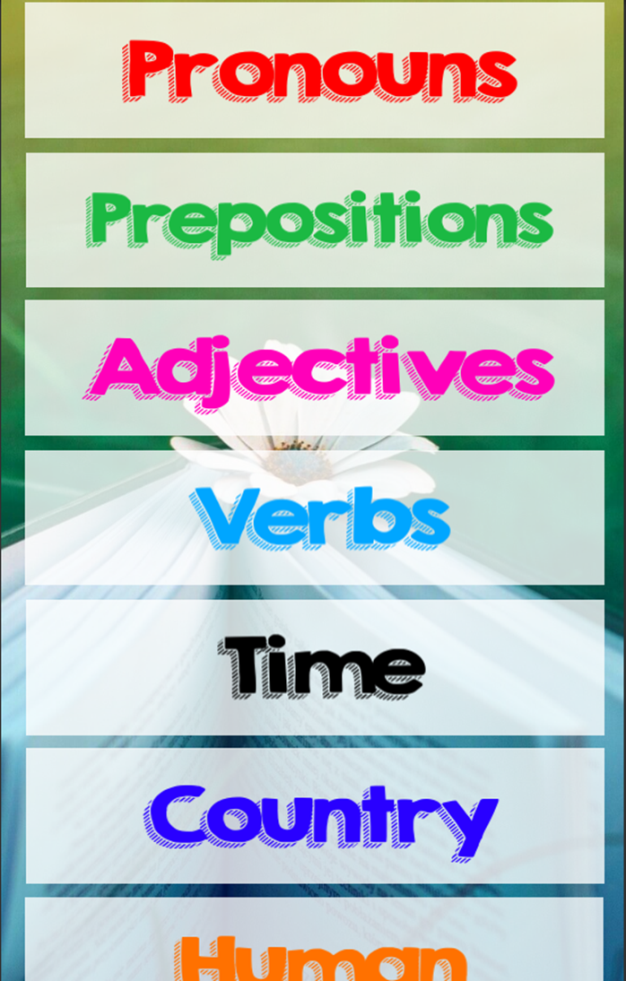 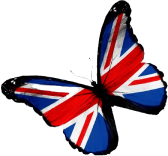 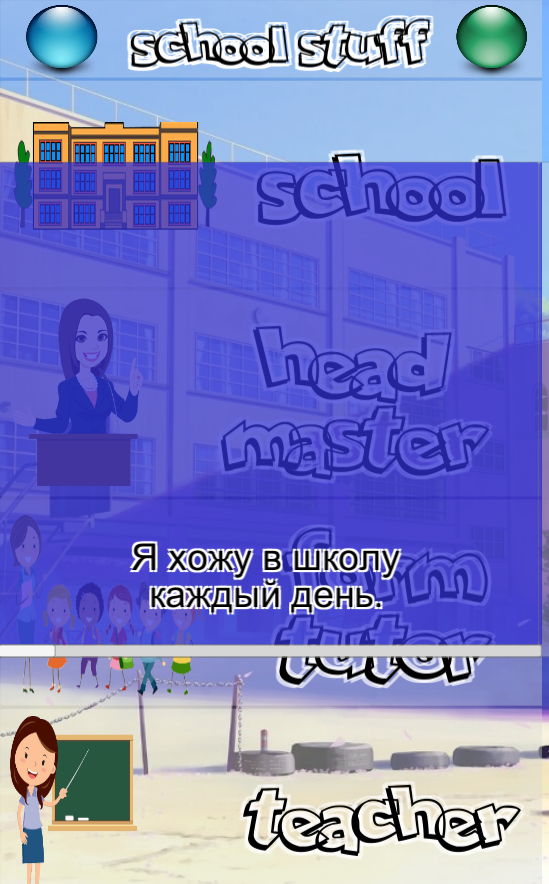 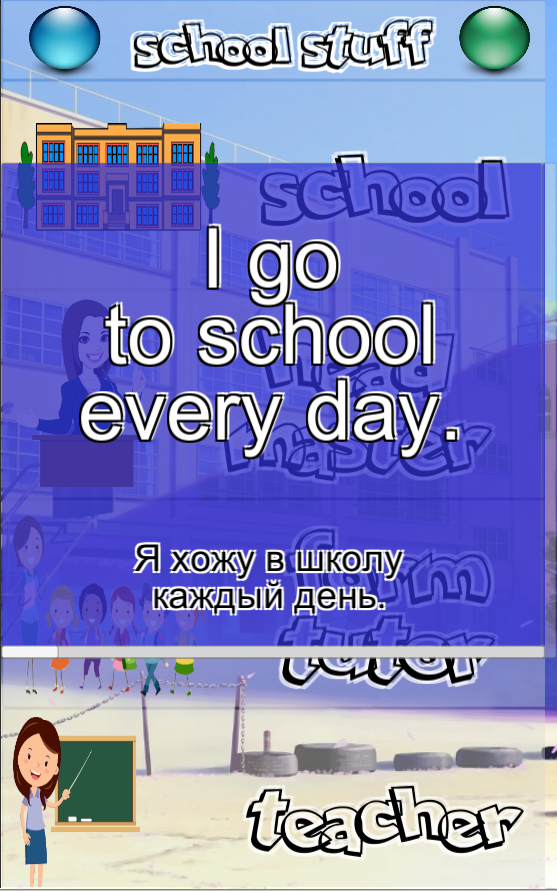 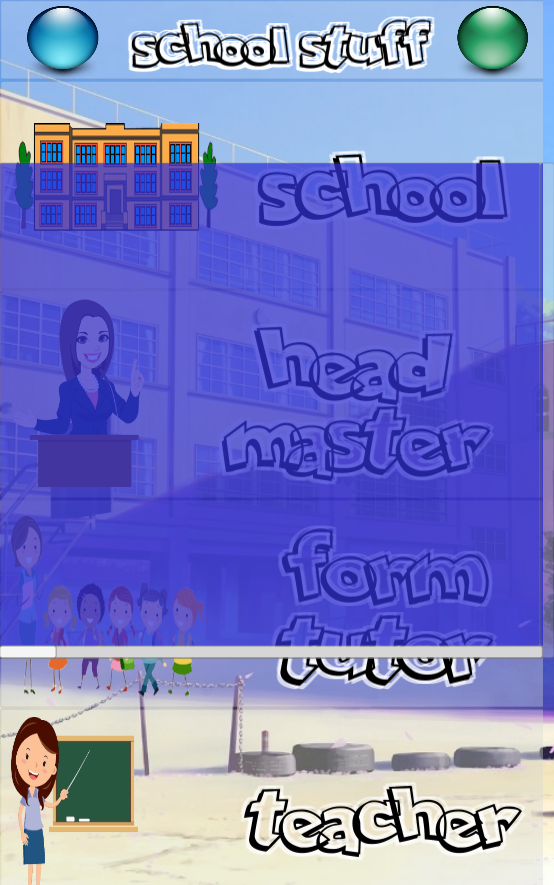 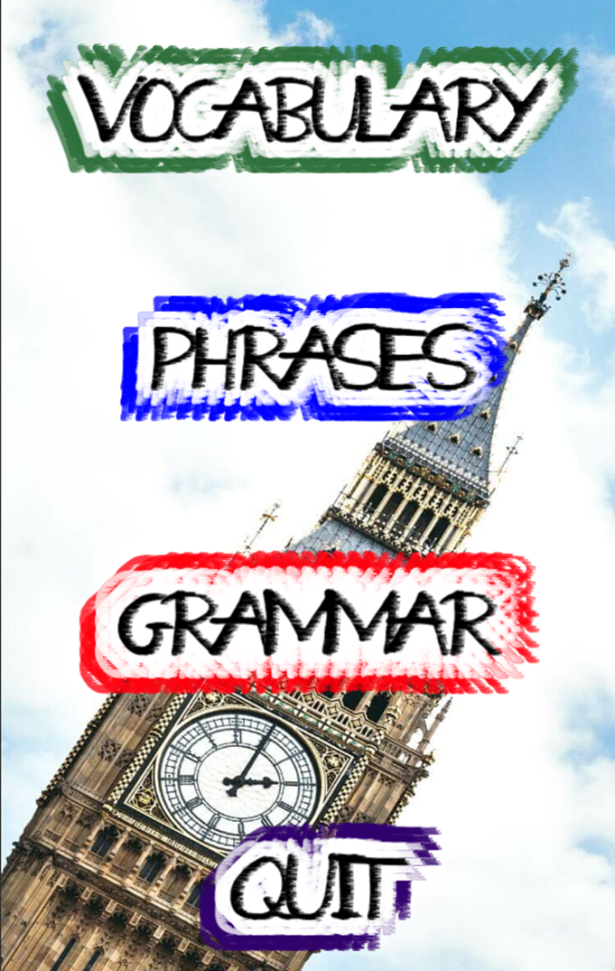 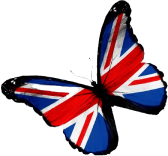 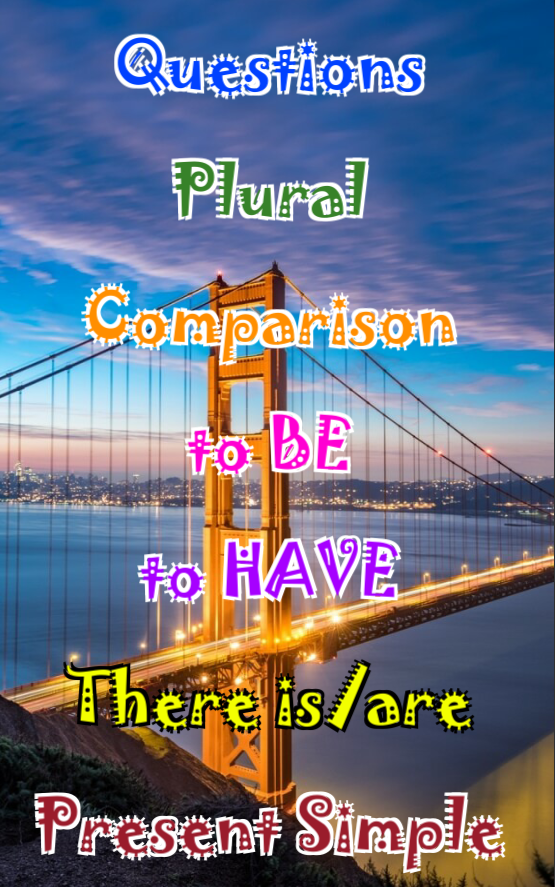 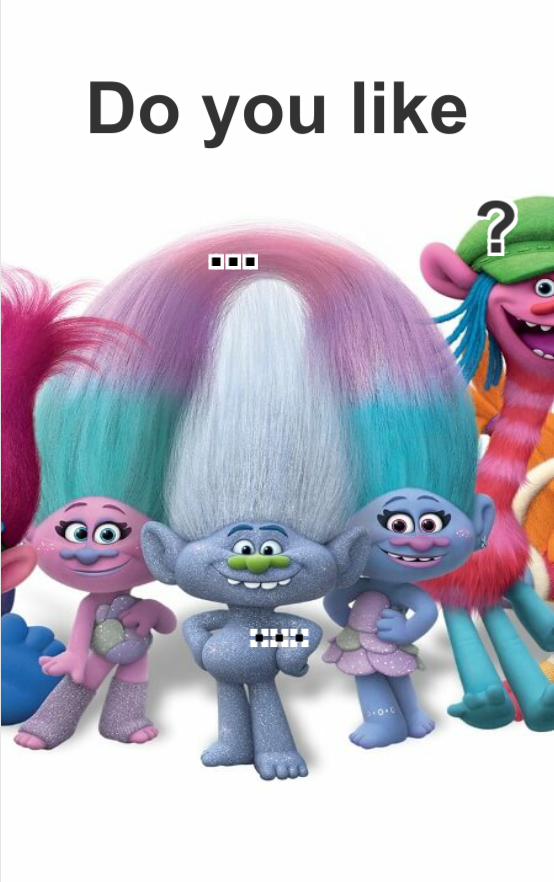 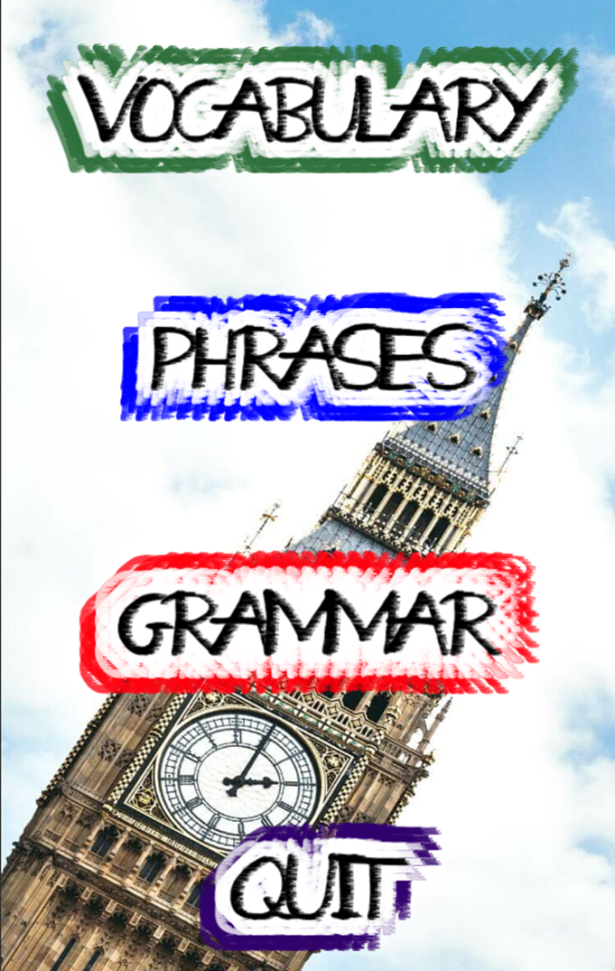 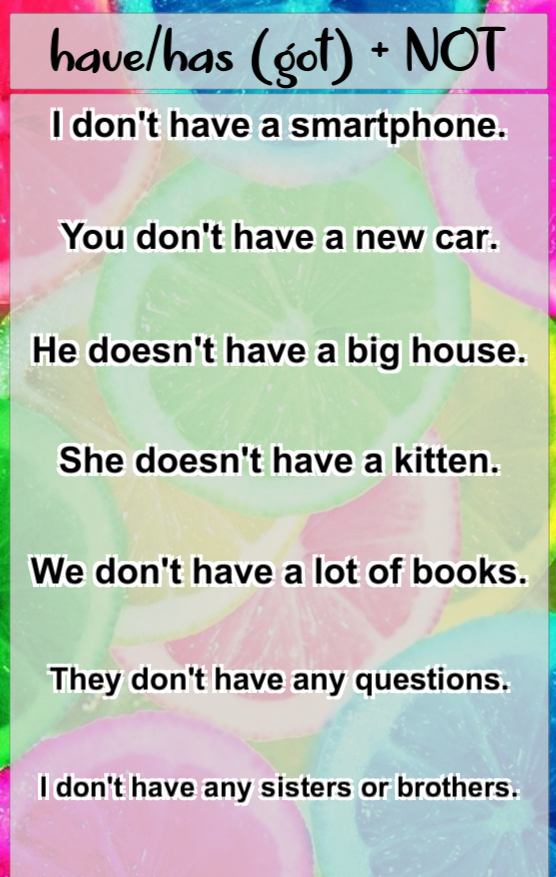 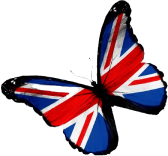 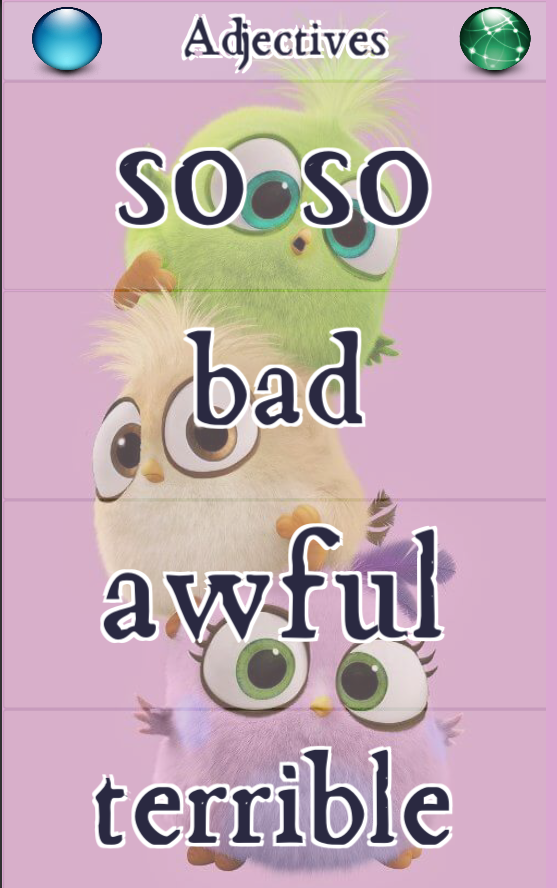 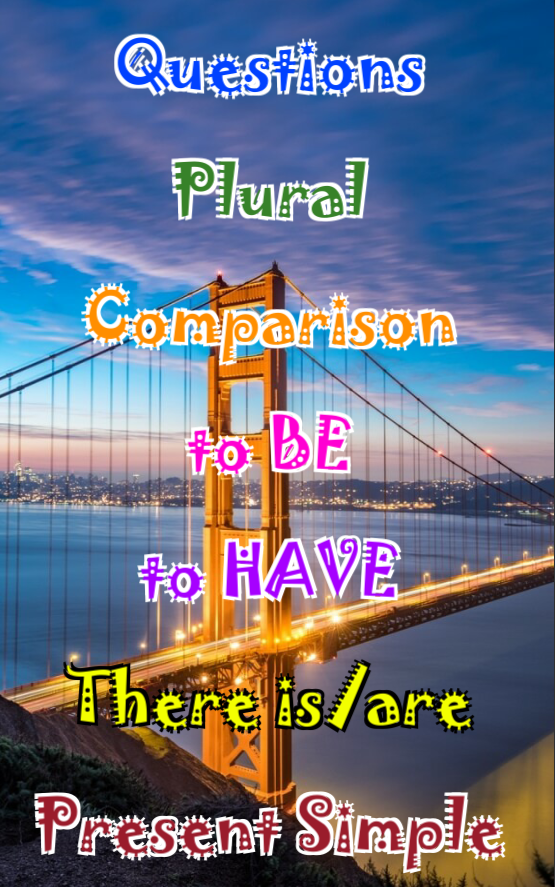 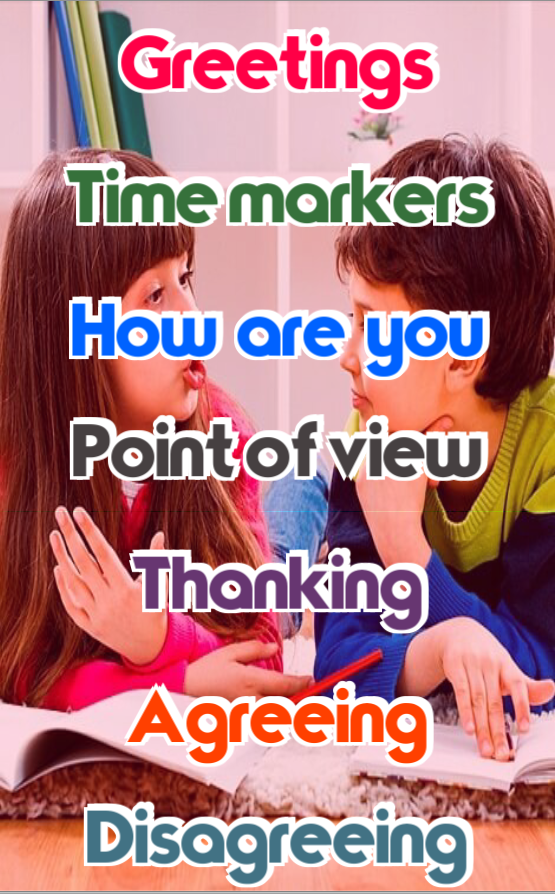 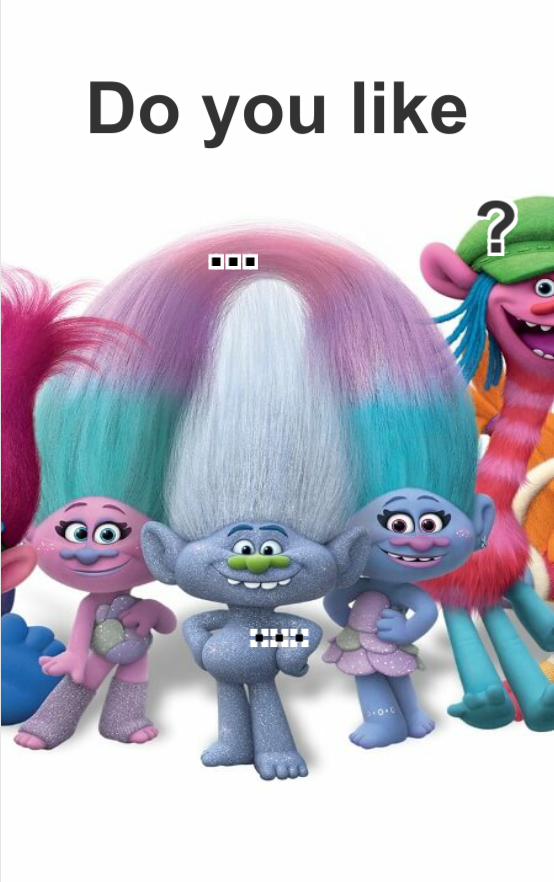 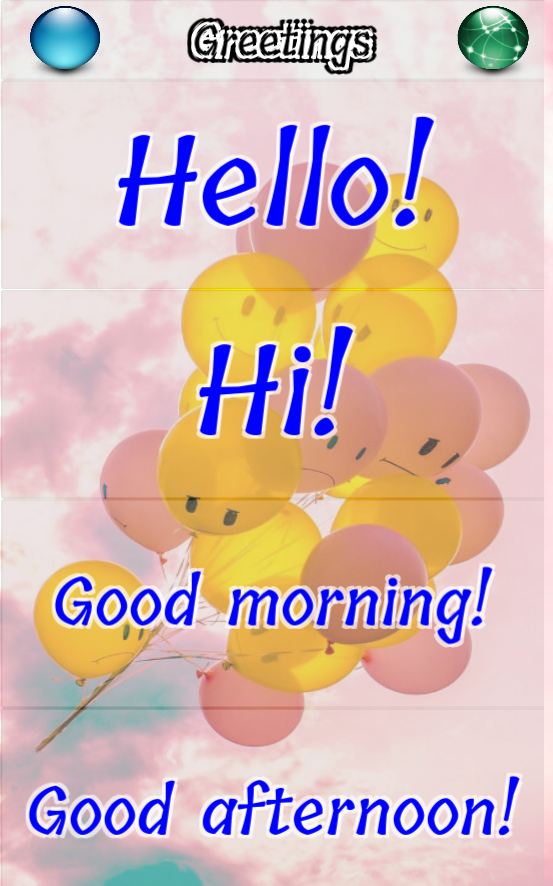 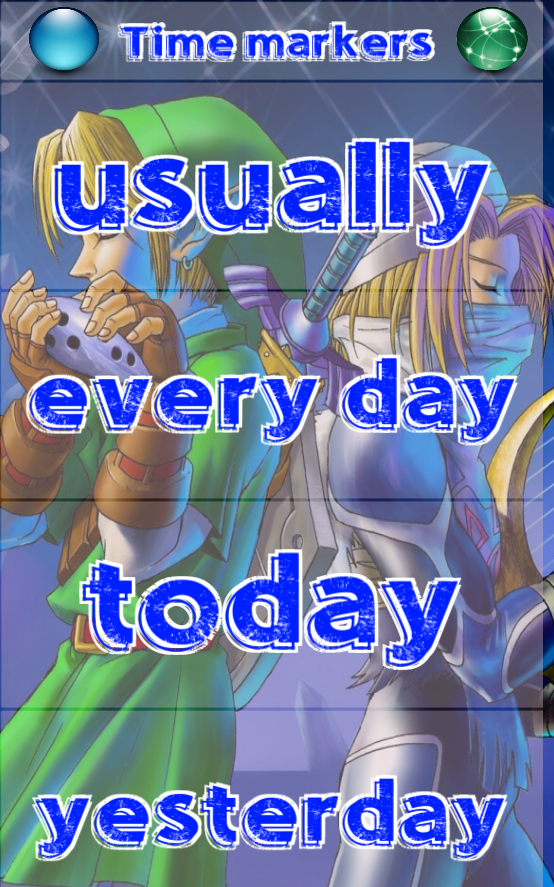 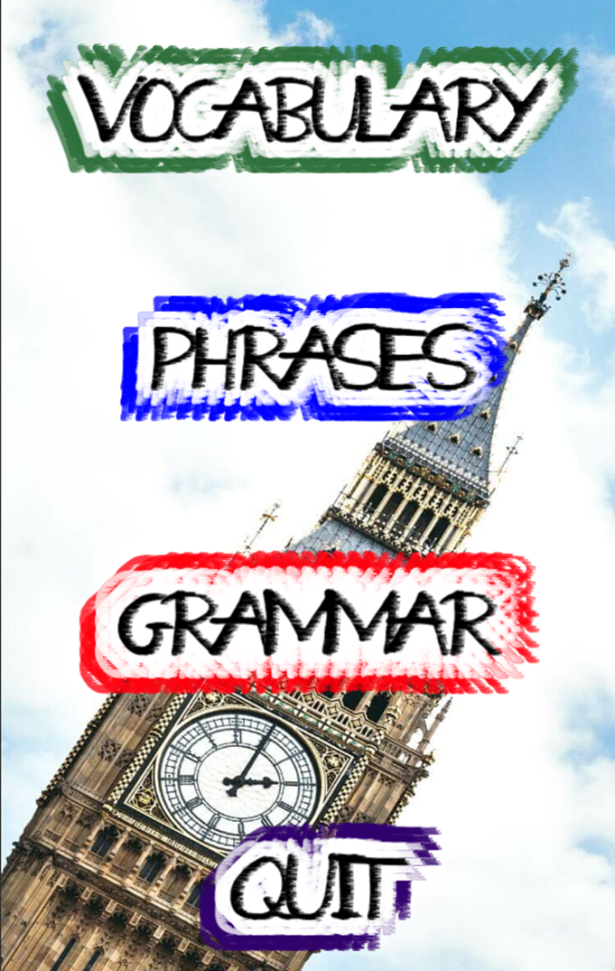 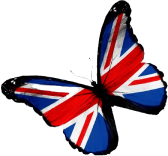 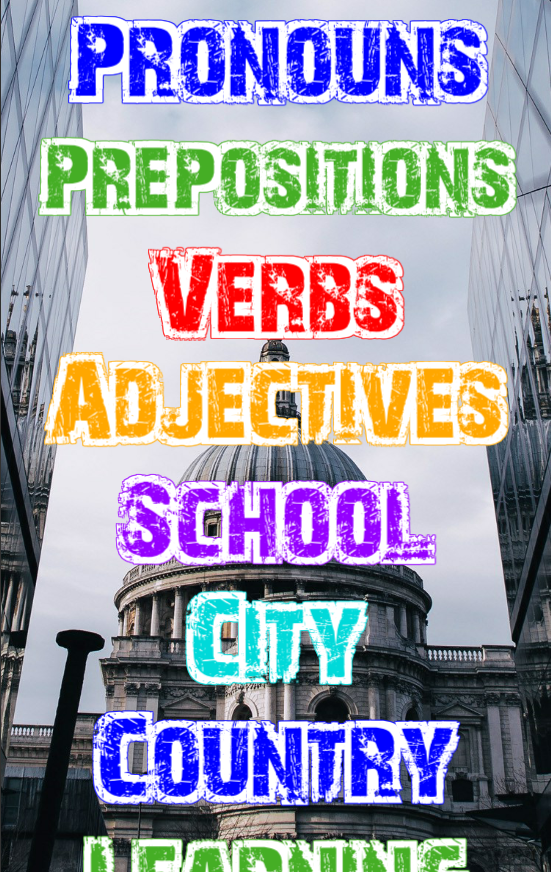 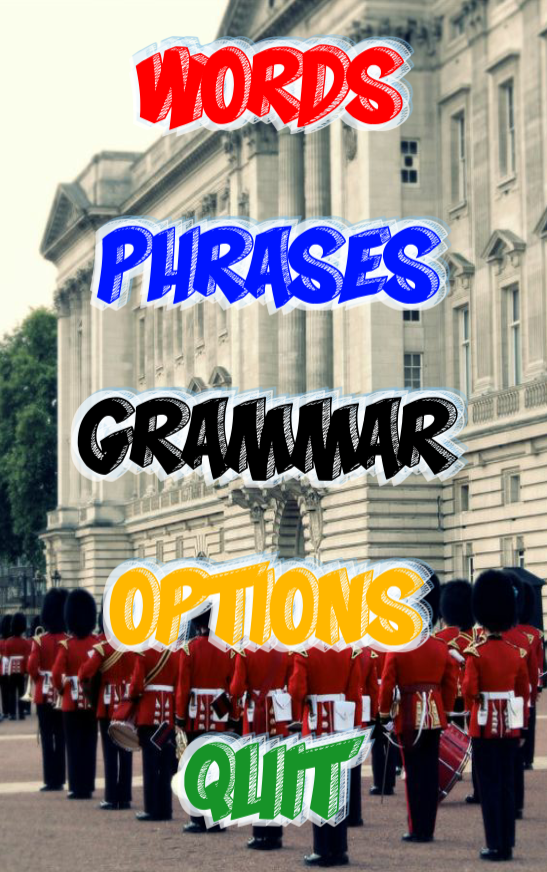 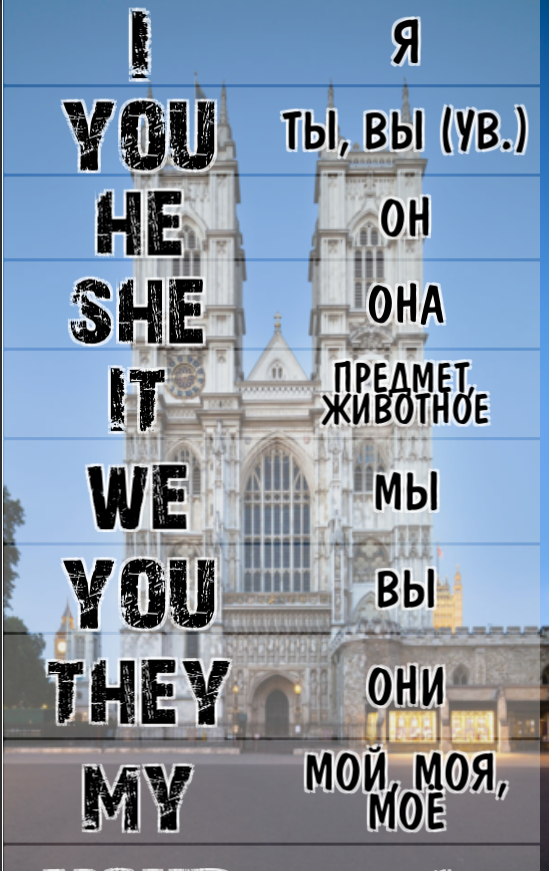 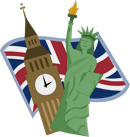 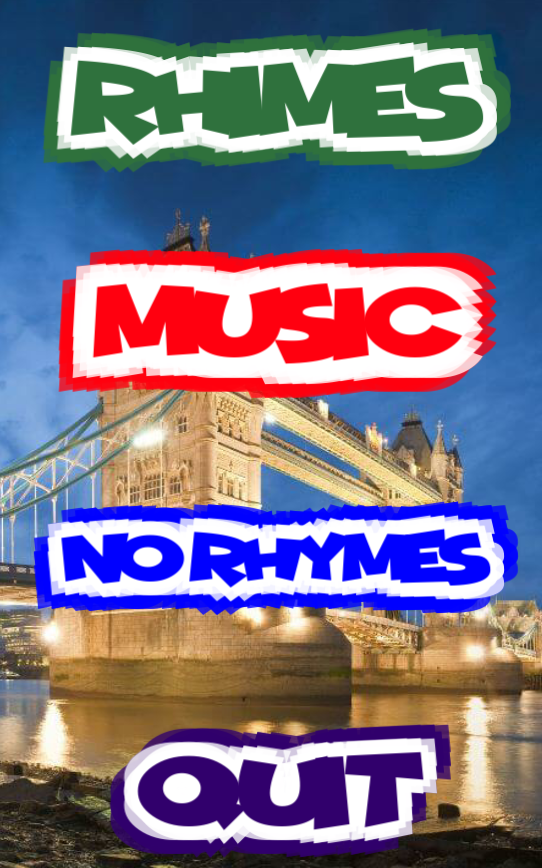 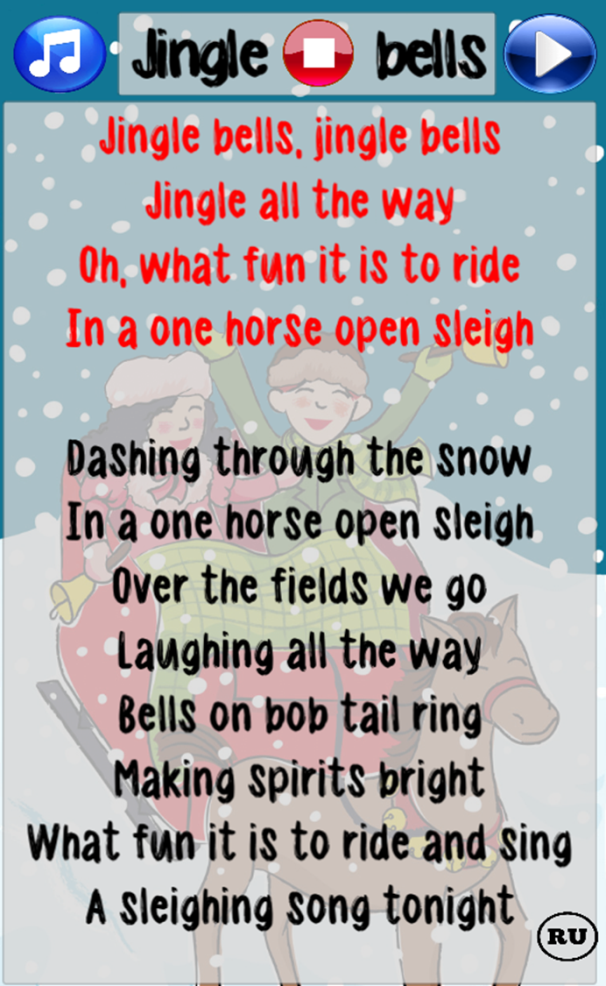 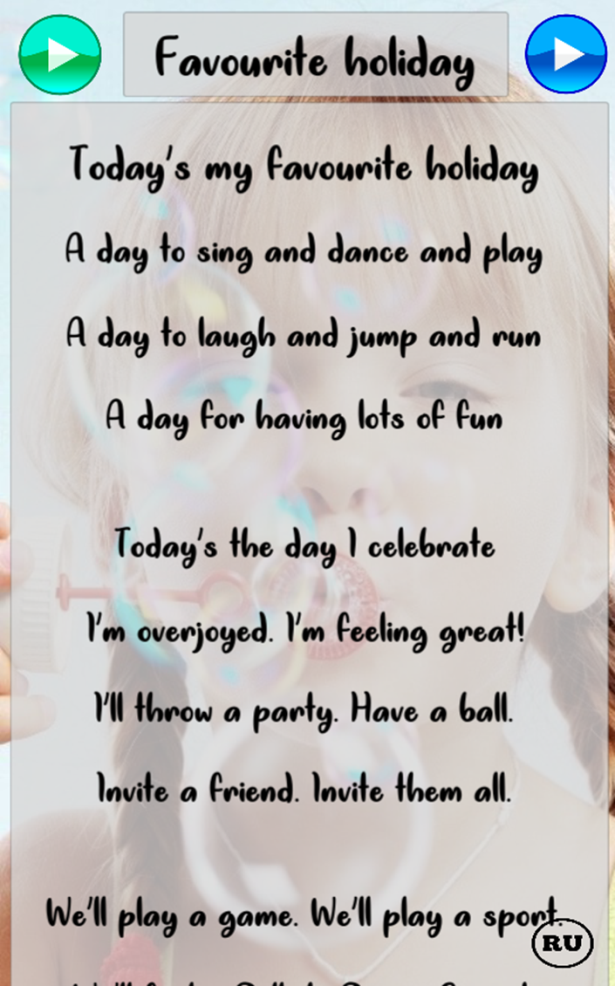 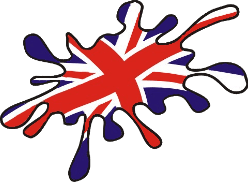 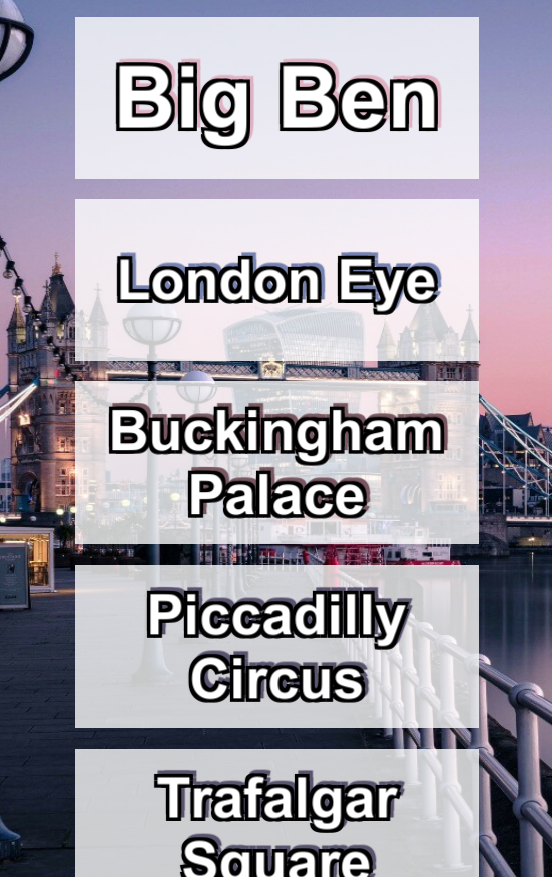 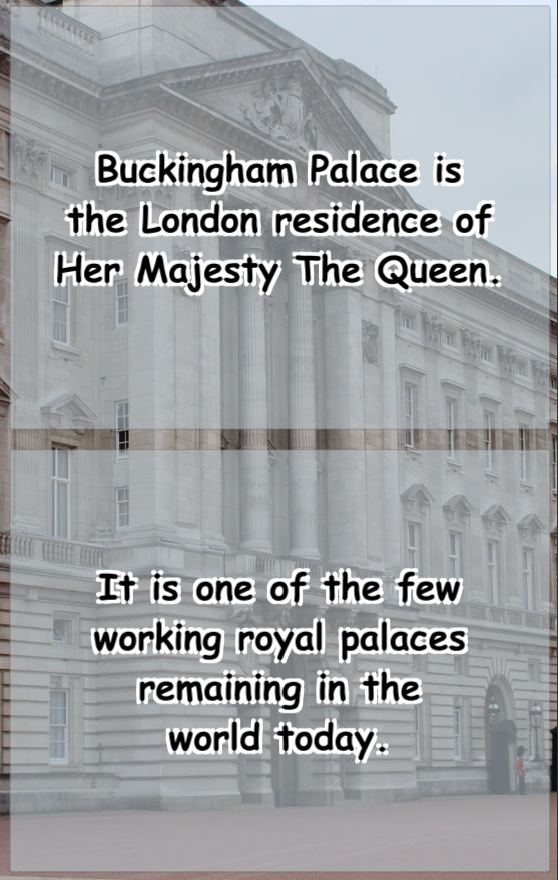 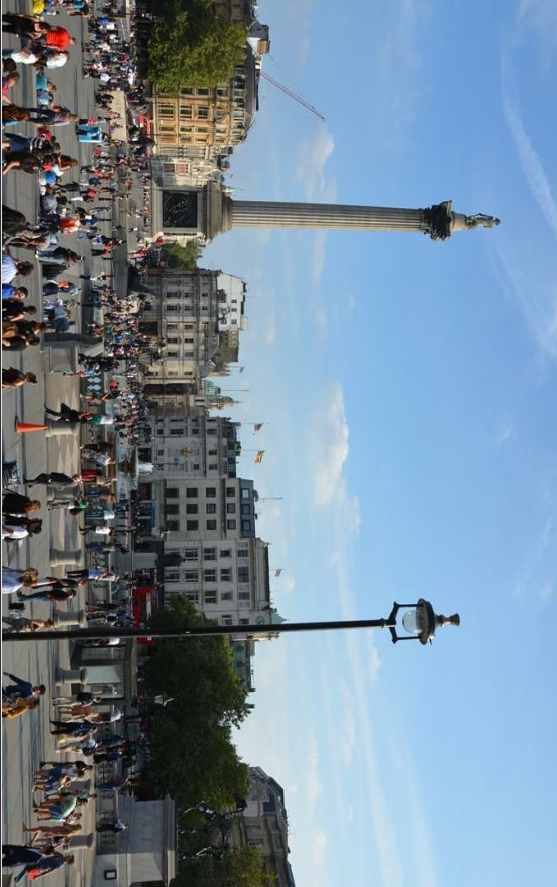 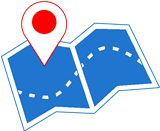 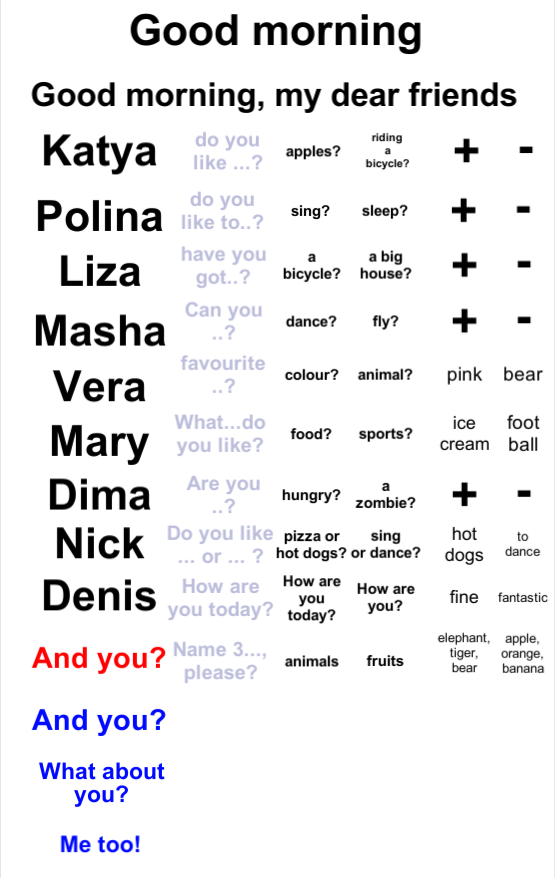 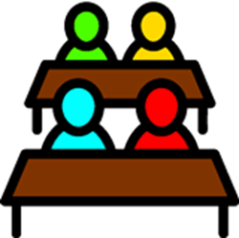 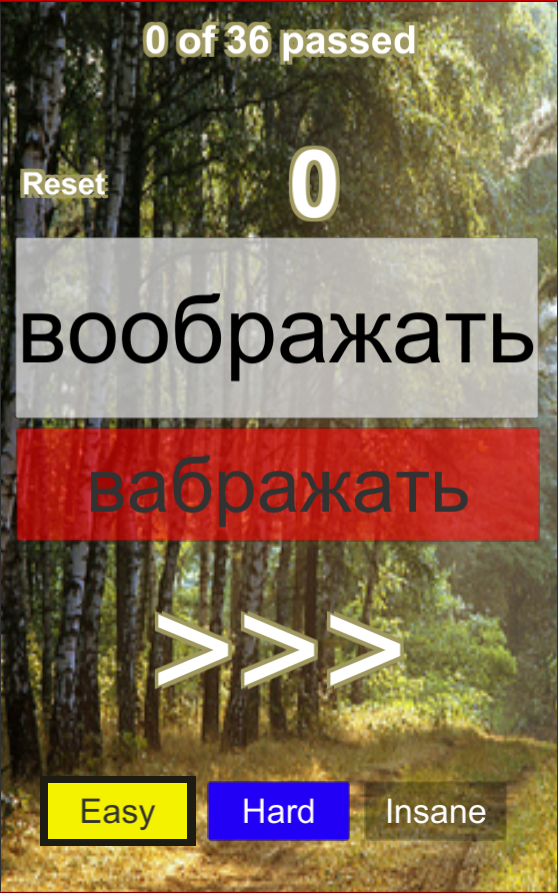 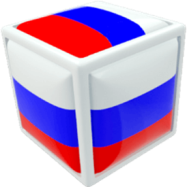